Grafički prikaz mjerenih podataka
d(m)
t(s)
MS Excell – MNK
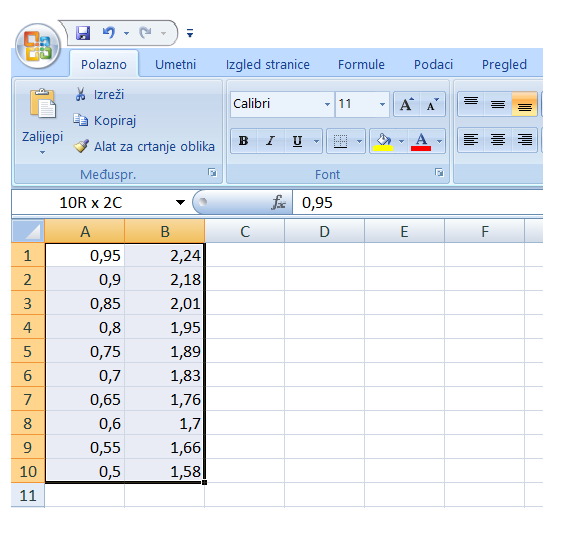 Mišem označite podatke koje želite prikazati na grafu
Prvi stupac bit će prikazan na osi x, a drugi na osi y
MS Excell – MNK
U kartici Umetni, u polju Grafikoni odaberite Raspršeno  Raspršeno samo s oznakama
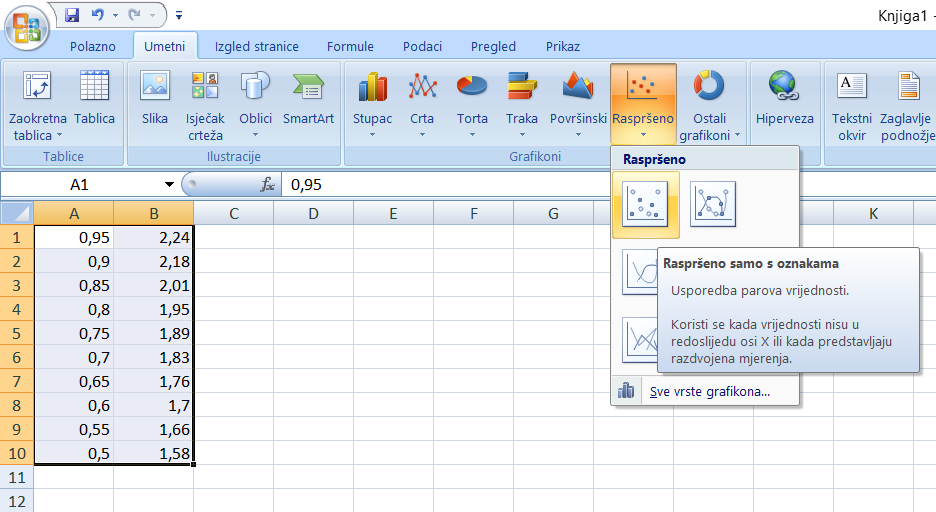 MS Excell – MNK
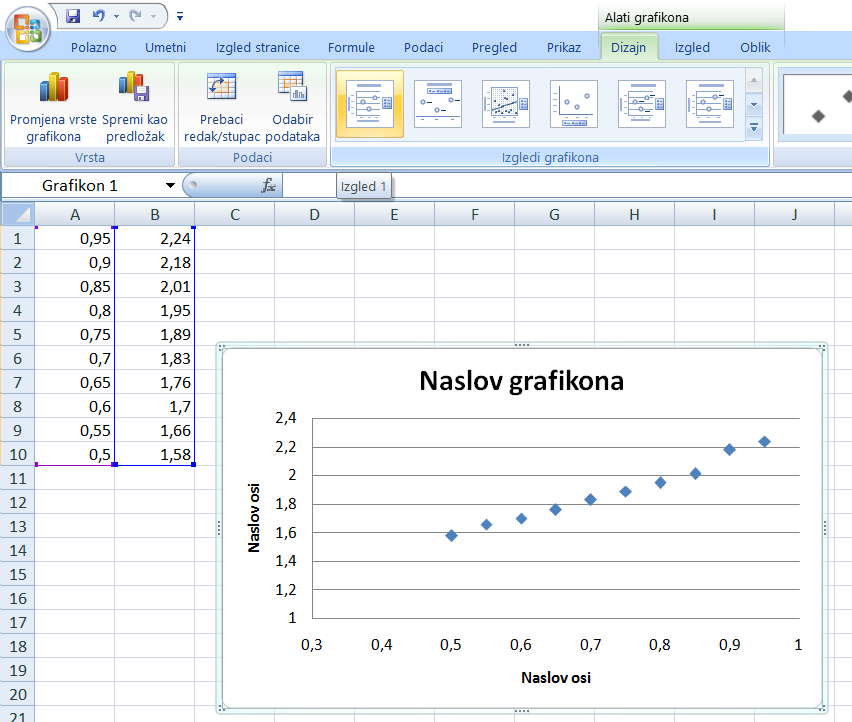 Excell će izbaciti osnovni izgled grafikona, a u kartici Dizajn(koja će biti automatski otvorena) odaberite Izgled 1(ovaj izgled ima tekstne okvire za osi i naslov) 
Dvoklikom na Naslov osi i Naslov grafikona možete promijeniti tekst
MS Excell – MNK
Desni klik na Vrijednost osi  Oblikovanje osi otvara okvir u kojem se nalaze dodatne mogućnosti za uređivanje, npr. Postaviti da vrijednost osi ne počinje od nule
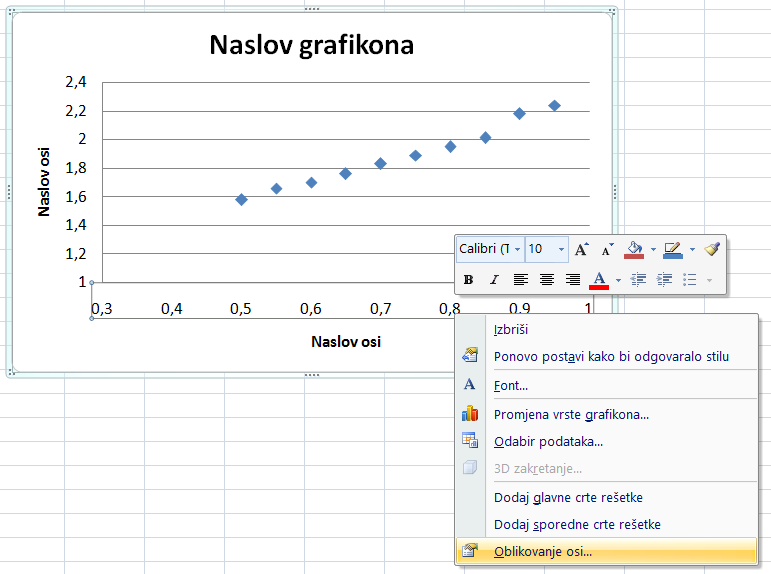 MS Excell – MNK
U kartici Izgled odaberite ikonu Crta trenda Više mogućnosti crte trenda
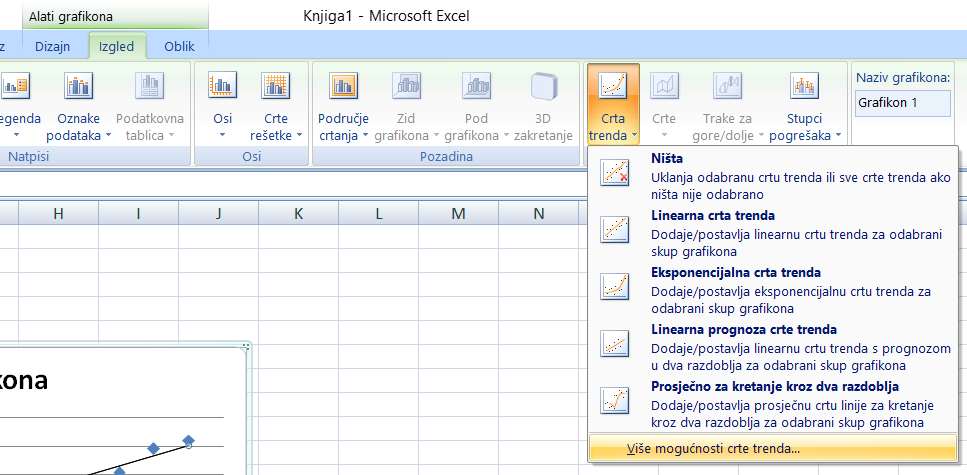 MS Excell – MNK
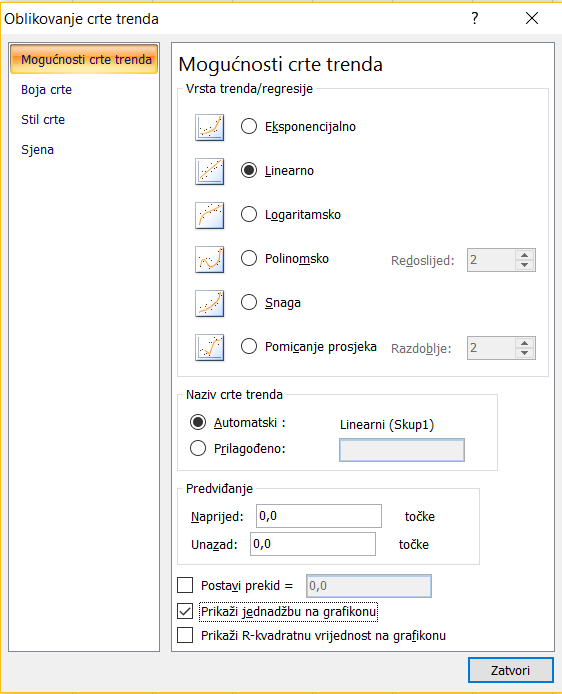 Otvara se okvir Oblikovanje crte trenda, označite linearnu vrstu trenda i Prikaži jednadžbu na grafikonu
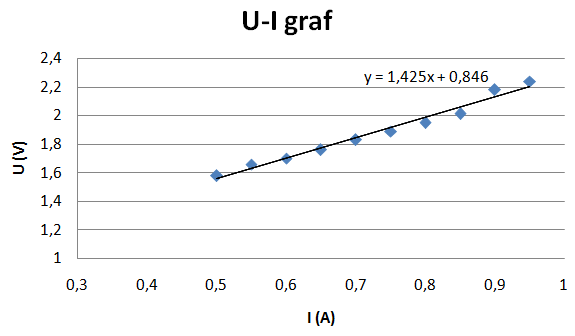